M&RP M&E Discussion
March 2024
Agenda
Objectives

Present the Current M&E Framework:
Provide a comprehensive overview of the current M&E Framework, highlighting key components, methodologies, and indicators. 
Demonstrate Integration of Comments:
Facilitate a discussion on the integration of feedback and comments received from stakeholders.
Align on Next Steps:
Discuss how the framework will be practically applied,and seek alignment on the strategies for ongoing monitoring and evaluation. 
Align on next steps and regional engagement
The M&E Framework is designed to guide M&RP towards measurable success
Why ?
What ?
How ?
Progress monitoring: Track progress to ensure alignment with global immunization goals and envisioned impact.
Identifying and bridging gaps: Identify gaps and challenges in coverage, equity, and outbreak response for timely corrective actions.
Ensuring accountability: Establish a mechanism for accountability, ensuring adherence to set targets and guidelines.
Data-driven decision-making: Facilitate evidence-based decision-making
Indicators: Selection of key performance indicators aligned with MRSF goals.
Data collection: Systematic collection of immunization and surveillance data at global level.
Analysis: Rigorous analysis to extract meaningful insights for decision-making.
Feedback mechanism: Establishing a feedback loop for continuous improvement.
Reporting: Regular reporting to stakeholders on progress and challenges regarding the indicators.
Select a Limited Number of High-Impact Metrics: Ensure that the selected metrics are limited in number, actionable, and strategically chosen to align with overarching goals.
Global-Regional Breakouts: Present global figures, complemented by regional or income-specific breakouts for targeted metrics. 
Simplicity and Accessibility: Straightforward and readily available information to minimize complexity and effort required for collation.
Consistency Across Documents: Consistency in presenting metrics throughout the document, adhering to overarching feedback.
Questions to share with our regional colleagues (1/5)
4
Questions to share with our regional colleagues (2/5)
5
Questions to share with our regional colleagues (3/4)
6
Questions to share with our regional colleagues (4/4)
7
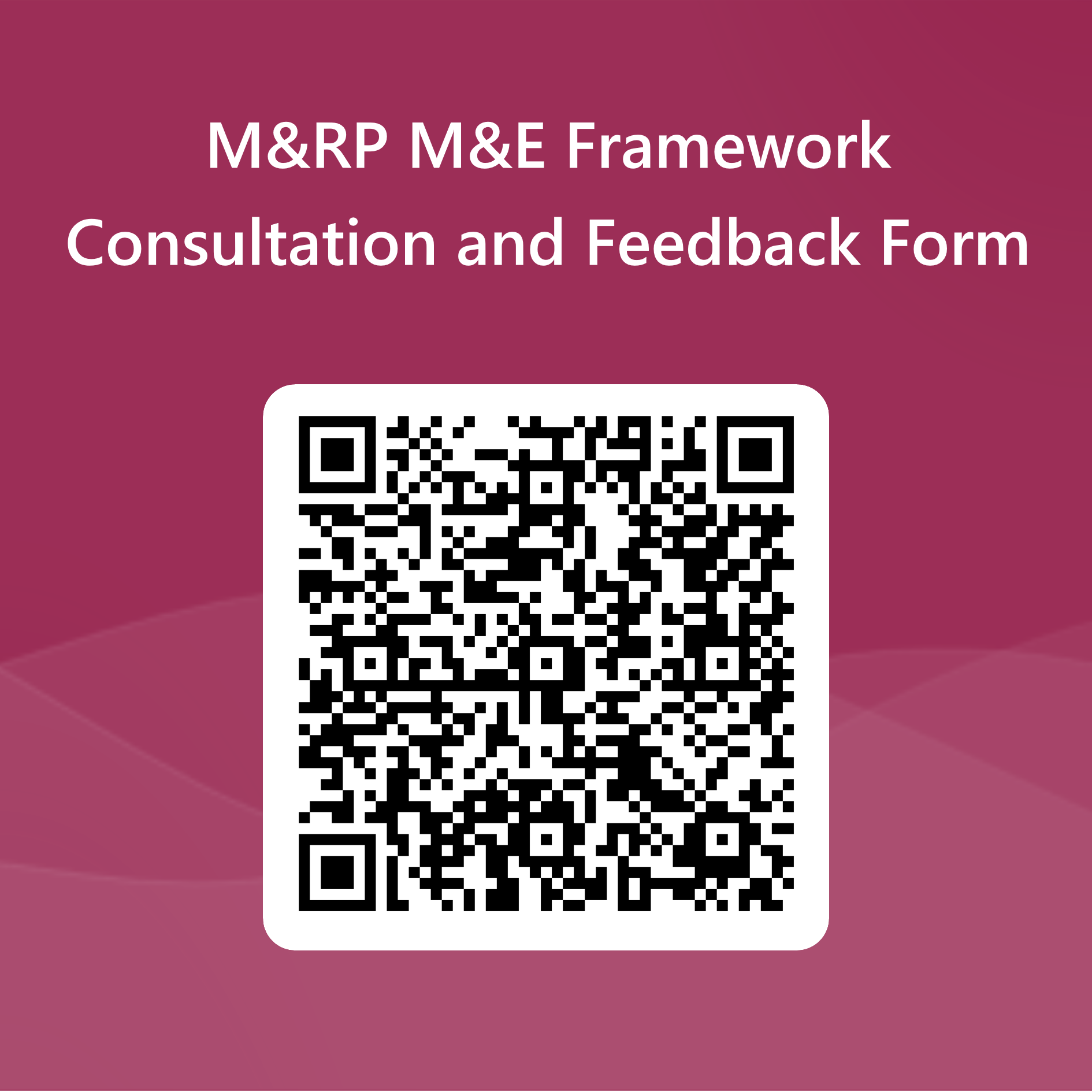 FEEDBACK LINK
https://forms.office.com/r/isrdhHkPvj
Annex
KPIS related to SP1 : Elimination, Incidence and Surveillance
SP
Definition/Indicators
Scope
Learnings/actions
Comments/Questions
SP1 : PHC & UHC
Indicator#1 - Elimination
Trend in the total number of countries verified to have eliminated :
Measles
Rubella
Indicators will be analyzed at the global level and broken down by income levels : 
High-income countries
Middle-income countries: 
Low-income countries
Isolates trends in elimination status, backsliding or progressing countries for additional focus or reprioritization when evaluating M&RP focus countries
Suggested by Mary to highlight differences between regions
SP1 : PHC & UHC
Indicator#2 - Incidence
Measles and Rubella incidence rate
Incidence rate = (Number of new cases in 12-month period/ The total population of susceptibles in a given geography during the time period) ×1.000.000
Indicators will be extended to track the reduction in inequity in mortality and Congenital Rubella Syndrome (CRS).
To assess the overall disease burden and track the incidence rates over time.
The indicator has been updated based on Natasha’s suggestion for an incidence measure rather than a numerical value.
KPIS related to SP2 : Commitment and demand
SP
Definition/Indicators
Scope
Learnings/actions
Comments/Questions
SP2: Commitment & Demand
Indicator#3 - Commitment :
Percentage of  countries with a functioning  NVC that submits reports to RVC each year.
% = (Countries with both a functioning NITAG and NVC that submit an annual report to RVC/ Total Countries) * 100
 Why only priority countries? Many countries struggle to report. Suggest all. 
 Why NITAG – they don’t report to RVC?
The indicator will be analyzed at the global level
Assess the alignment of national reporting practices with global and regional standards, fostering a unified approach.
The indicator has been expanded in response to Natasha's feedback about countries facing challenges in reporting
What specific aspects should we monitor for M&RP?
SP2: Commitment & Demand
Alternate: Indicator #3 – Commitment:
Community Awareness of MR Vaccination
The indicator will be calculated at various levels, including global, regional, and for M&RP Focus Countries
Conduct community engagement campaigns, strengthen communication strategies
Is it more important for us to understand the community demand for vaccine in your region or the governments commitment to strengthening its program?
SP2: Commitment & Demand
Alternate: Indicator #3 – Commitment:
% of countries with high-quality and reliable subnational immunization data for measles and rubella.
The indicator will be analyzed at global level and for M&RP Focus Countries
Assess the availability of data to track equity.
Suggested by Natasha
Questions : 
Which metric for SP2 do you prefer? 
Do you have suggestion for data source ? PCCS ?
KPIS related to SP3 : Coverage and Equity
SP
Definition/Indicators
Scope
Learnings/actions
Comments/Questions
SP3: Coverage & Equity
Indicator#4 - Coverage:
Coverage of MCV1, MCV2, and RCV (include individual vaccine coverage percentages) globally as a percentage and the annual change in coverage for each antigen.struggle to report. Suggest all.  Why NITAG – they don’t report to RVC?
Annual % Increase in coverage for each antigen pulled directly from WUENIC and do not require any calculation.
Indicators will be analyzed at the global and regional level
Identifying regions with slower growth rates can guide targeted interventions to address specific challenges in those areas.
N/A
SP3: Coverage & Equity
Indicators will be analyzed at the global level, regional level, and specifically for regions within the countries of interest.
Alternate # 5 : Equity 
Disaggregation of morbidity and mortality by socioeconomic factors, geographic location, and populations of interest. Sub-indicators components : 
Incidence Rates
Mortality Rates for Measles
Congenital Rubella Syndrome (CRS) Incidence

Alternate # 5 : Equity 
Dropout rate between DTP1 and MCV2 
?
Reduce the higher relative risk of measles and rubella cases and deaths/CRS
Question :
Is there another indicator we could derive from the World Bank analysis that speaks to equity better?
KPIS related to SP3 : Coverage and Equity
SP
Definition/Indicators
Scope
Learnings/actions
Comments/Questions
SP3: Coverage & Equity
Indicator#5 - Quality
Timeliness and coverage
% of implemented campaigns with timely* PCCS completion highlighting a high coverage (>95%)
Indicator will be analyzed at the global and regional level
Identify campaigns with timely PCCS completion and high coverage, advocate for those lacking these achievements.
Determine campaigns that either satisfy or do not meet the criteria for GAVI MR campaign support
Should we disaggregate this indicator, considering both timeliness and coverage?
SP3: Coverage & Equity
Indicator#6 - Timeliness
The percentage of countries conducting a SIA according to their planned schedule
Alternate Indicator #6 – Timeliness of preventive vaccinations (Coming from MOSRP):
Identify countries excelling and falling behind in SIA timeliness; guide targeted interventions to support those in need through advocacy and technical assistance
Should we retain the proposed indicator, or opt for the MORSP-calculated one, which includes preventive vaccinations (SIA, PIRI, etc.) performed before the under-5 susceptibles reach the equivalent of one birth cohort?
Should we consider this KPI as a way to measure commitment ?
Indicator will be calculated at various levels, including global, regional, for M&RP Focus Countries, Gavi/Non-Gavi Countries
KPIS related to SP4 : Life course & Integration
SP
Definition/Indicators
Scope
Learnings/actions
Comments/Questions
SP4: Life Course & Integration
Indicator#7 - Life-Course
# of countries where RCV and MCV2 have not been introduced
Indicator will be analyzed at the global level
Identify countries that have not yet introduced MCV2 and RCV and conduct effective advocacy.
N/A
SP4: Life Course & Integration
Alternate Indicator#7 – CAMPAIGN INTEGRATION 
Integration of Immunization Campaigns 
% of integrated campaigns =  
(Number of successfully integrated campaigns/Total Number of potential integrated campaigns)*100
Advocate for policy changes, provide training on integrated service delivery, and promote collaborative healthcare models.
Should we keep this indicator ? Should we track specific things regarding integration ?
Indicator will be calculated at global level
KPIS related to SP5 : Outbreaks & Emergencies
SP
Definition/Indicators
Scope
Learnings/actions
Comments/Questions
SP5: Outbreaks & Emergencies
Indicator #8- PREPAREDNESS 
Countries achieved the set target for the MOSRP measles outbreak preparedness score (MOSRP Indicator #XX)
Indicator will be analyzed at the global level
Analyze factors contributing to achievement and share best practices.
Understand challenges faced by countries falling short.
This indicator is cross-referenced with MORSP data to ensure comprehensive analysis
SP4: Life Course & Integration
Indicator #9 – RESPONSE
Countries submit reports (root cause analysis, etc) within 6 weeks of ORI completion (MORSP Indicator #XX)
Provide additional support or resources to countries facing difficulties in timely reporting.
This indicator is cross-referenced with MORSP data to ensure comprehensive analysis
Indicator will be calculated at global level
KPIS related to SP6 & SP7 : Supply & Sustainability, R&I
SP
Definition/Indicators
Scope
Learnings/actions
Comments/Questions
SP6: Supply & Sustainability
Indicator #10 -SUPPLY
 # of countries to switch to 5-dose vials in a given year and total # of countries to introduce 5-dose vials
Indicator will be analyzed at the global level
Develop strategies and targeted interventions to encourage the switch to 5-Dose
For KPI#11, should we limit ourselves to Gavi countries or track it for all countries ?  
Do you have any suggestions for tracking sustainability?
SP6: Supply & Sustainability
Indicator #11 – SUPPLY
Timeliness of Vaccine Deliveries
What are the primary factors causing delays in vaccine deliveries?
Are there regions or countries consistently facing challenges?
Should we monitor the timeliness of vaccine delivery? Additionally, is it advisable to track stockouts, and do we have available data for this
Indicator will be calculated at global level
KPIS related to SP6 & SP7 : Supply & Sustainability, R&I
SP
Definition/Indicators
Scope
Learnings/actions
Comments/Questions
SP7: Research & Innovation
Indicator #12 – Research and innovation
The "Percentage of Countries with regulatory approval for RDTs and MR MAPs" measures the proportion of countries that have granted official regulatory approval for Rapid Diagnostic Tests (RDTs) and MR Micro Array Patchs.
Identification of Regulatory Gaps: The percentage can highlight countries where regulatory approval for RDTs and MR MAPs is lacking. 

Targeted Capacity Building: Countries with low percentages may benefit from targeted capacity-building initiatives to strengthen their regulatory processes, ensuring efficient approval for diagnostic tools and monitoring plans.
Should we retain this indicator to monitor our impact on research and innovation?
Indicator will be calculated at global level